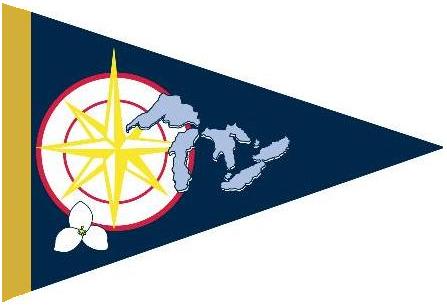 Installing and Using MS-Teams on a Mac/iOS Device
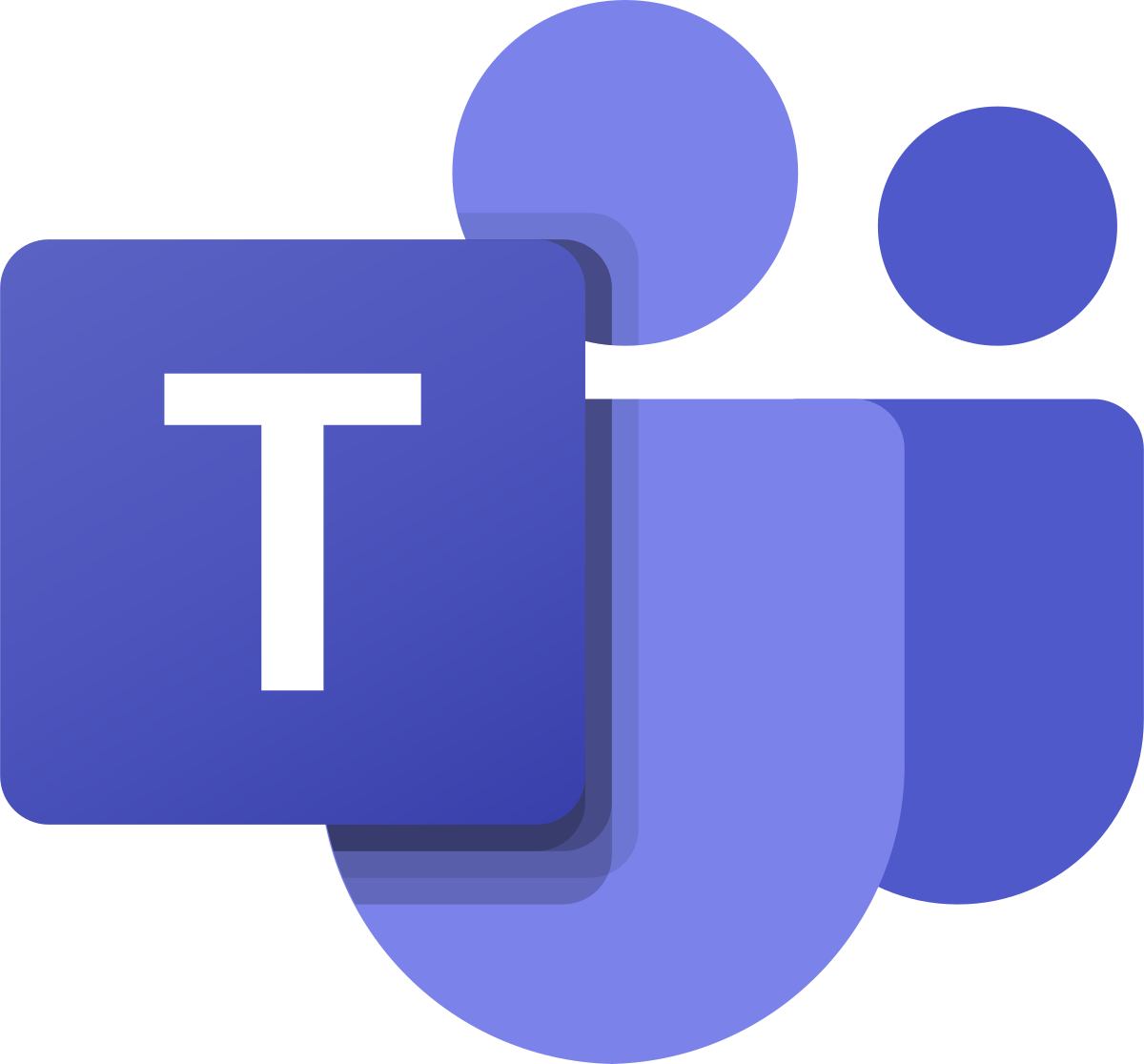 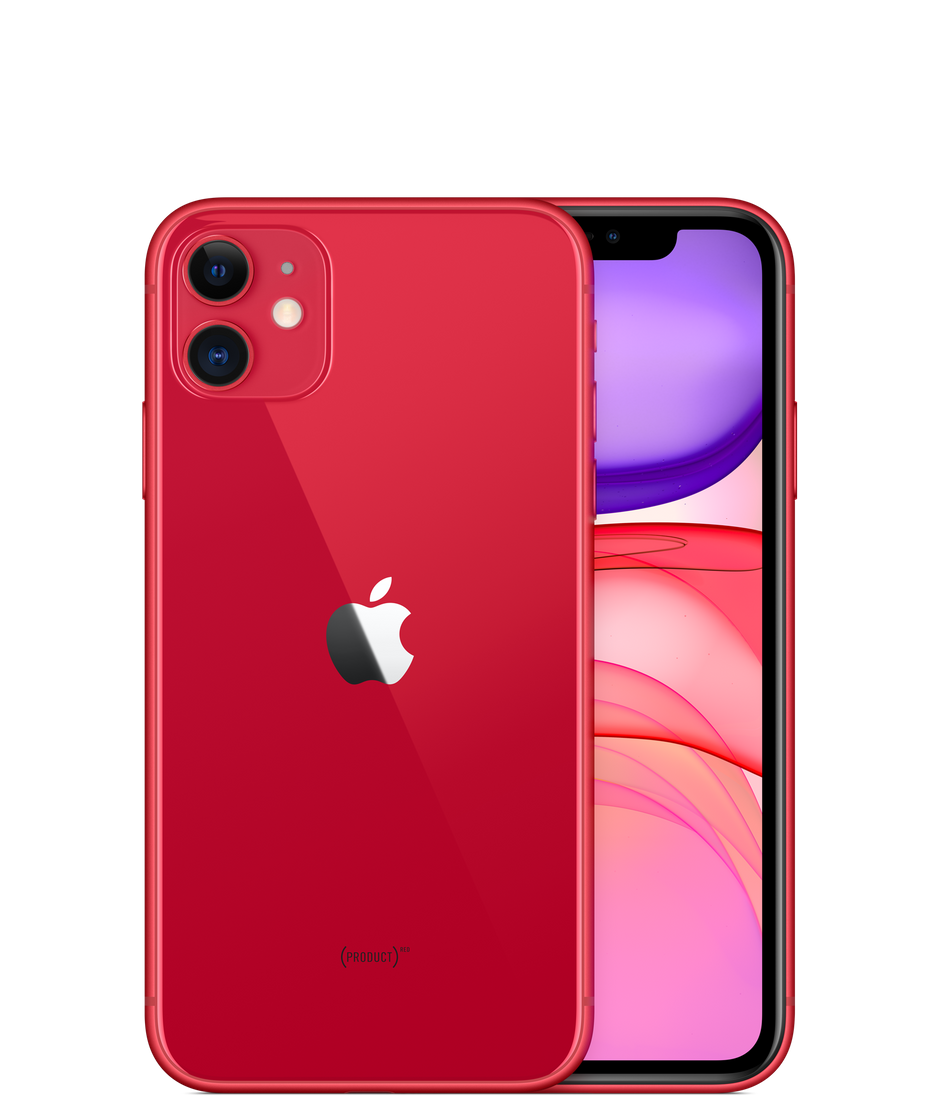 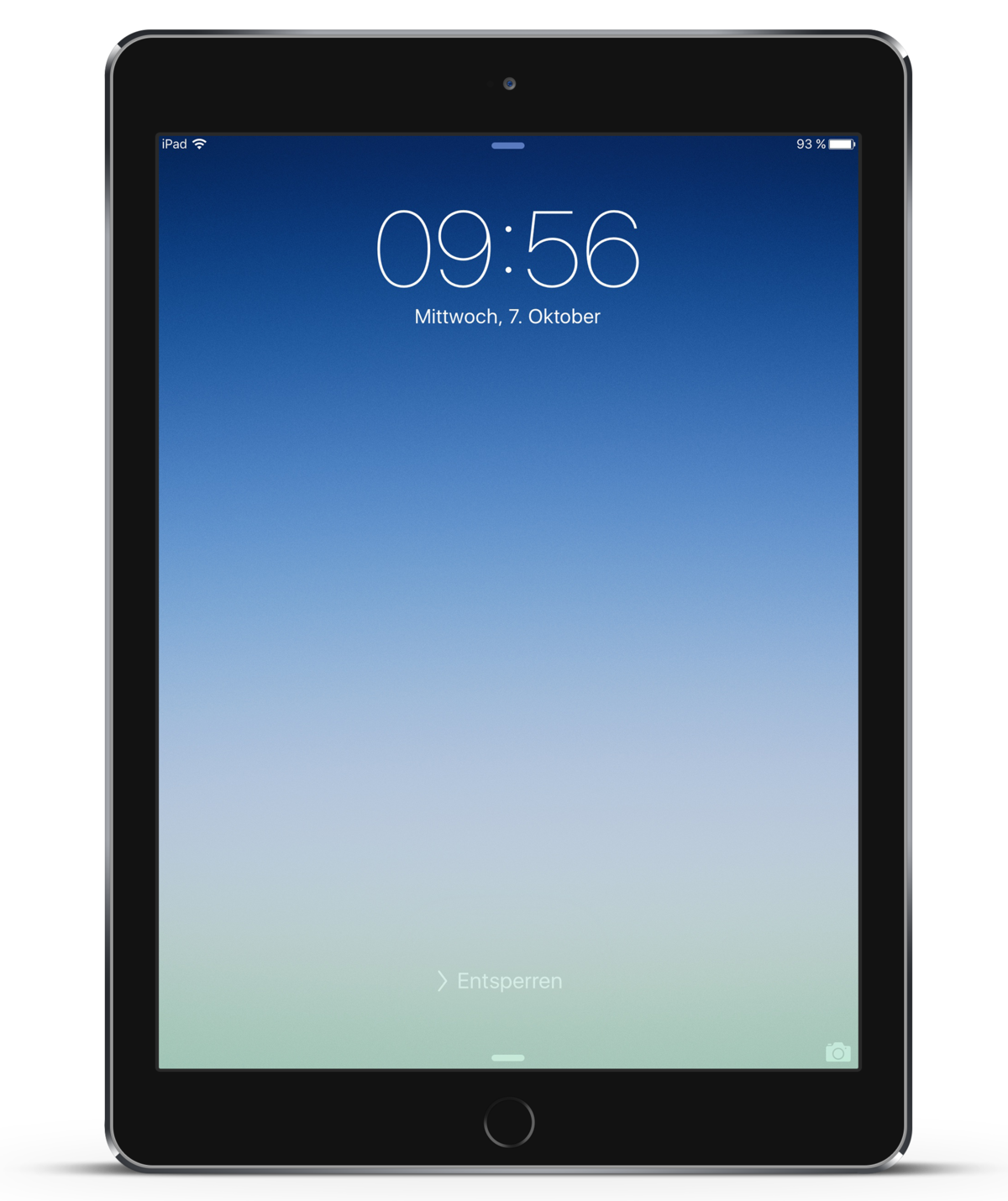 (iPad and iPhone)
[Speaker Notes: Teams is a Microsoft product and so works best on a Windows computer.   It will also run on a Apple Mac or portable product.     This session covers Teams on an iPad or iPhone]
What Your Mac Computer or iPhone Needs to Run MS Teams
Mac Personal Computer/Laptop (Minimum Requirements…)
Dual Core Processor, 1.1 GHz or faster (~7 years old)
4 GB RAM
1.5 GB available disk space (can be a solid state hard drive)
1280 * 800 screen resolution
Operating System – Latest three versions of macOS (Sonoma, Ventura, Monterey  ~ 7 years old or newer machine)   
Turning camera on?  4 core processor recommended
Safari 14+ Browser
iPhones, iPad, iPod touch
Last two major versions of iOS (2020 needs ~iPhone 6s or newer)
 Blur my Background needs iOS 12 or later (iPhone 7, iPad 2018, or iPod touch 2019 min)
[Speaker Notes: Technical requirements are quite similar to a Window system.]
Your Invitation….
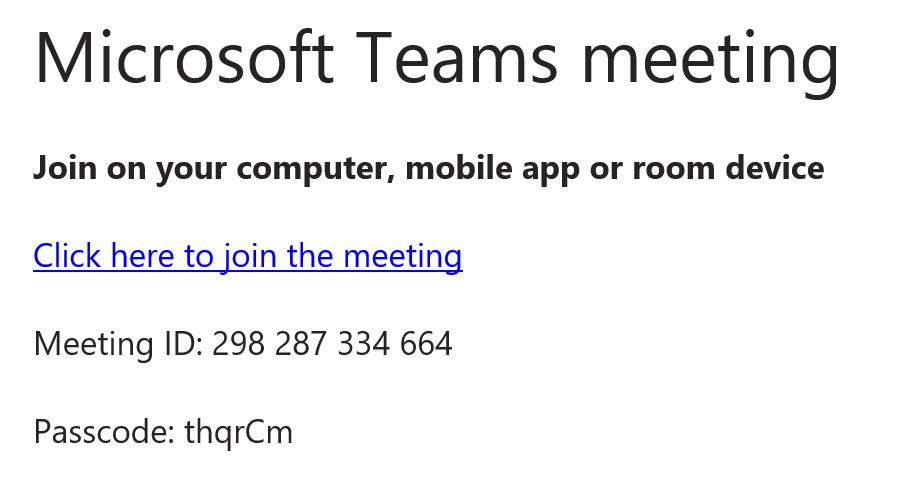 Found typically in the e-mailed Notice of Meeting

DO NOT click on “Click here to join the meeting” YET

-     First, install the Teams App, then return to the Invitation
[Speaker Notes: If you are going to join a meeting for the 1st time on your iPad or iPhone…

When you get your invitation, no not click on “Click here to join the meeting” but rather install the App  1st.   After installation, return to the invitation and then you can click on “Click here to join the meeting”]
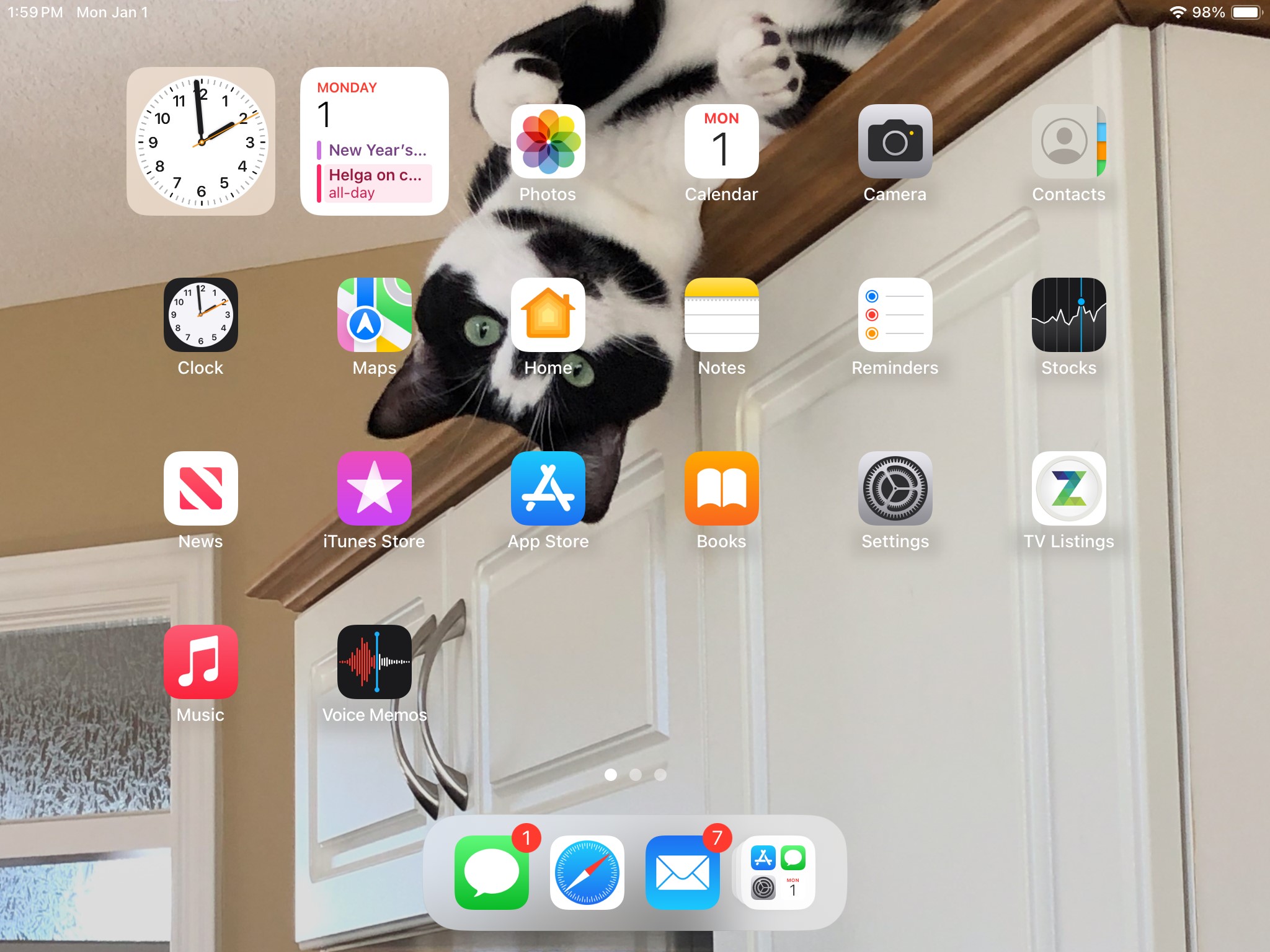 App Store
[Speaker Notes: How to Install the App

From the iPad home screen, click on the “App Store” icon]
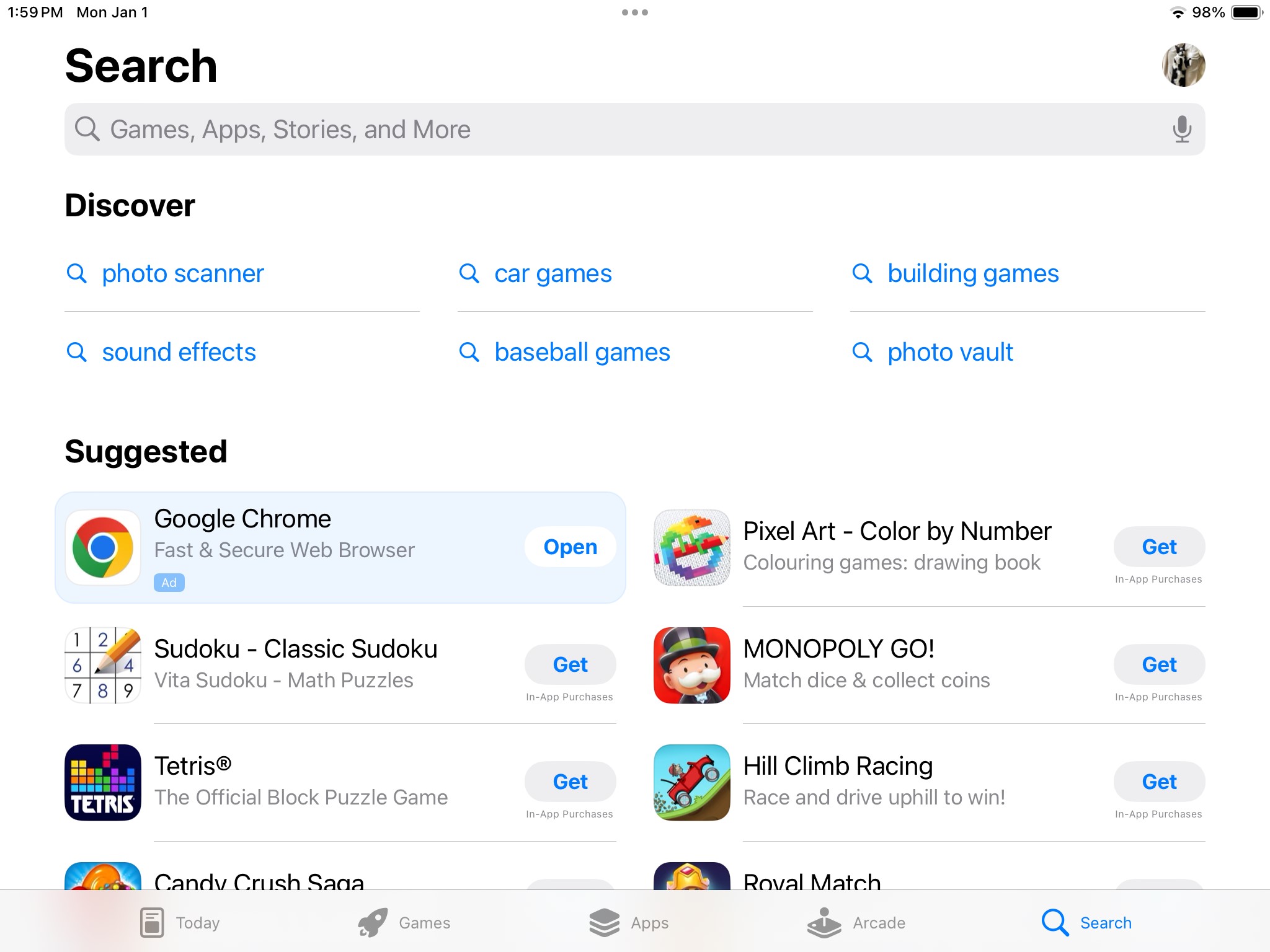 [Speaker Notes: You will get the App Store screen.

Select “Search” from the bottom right]
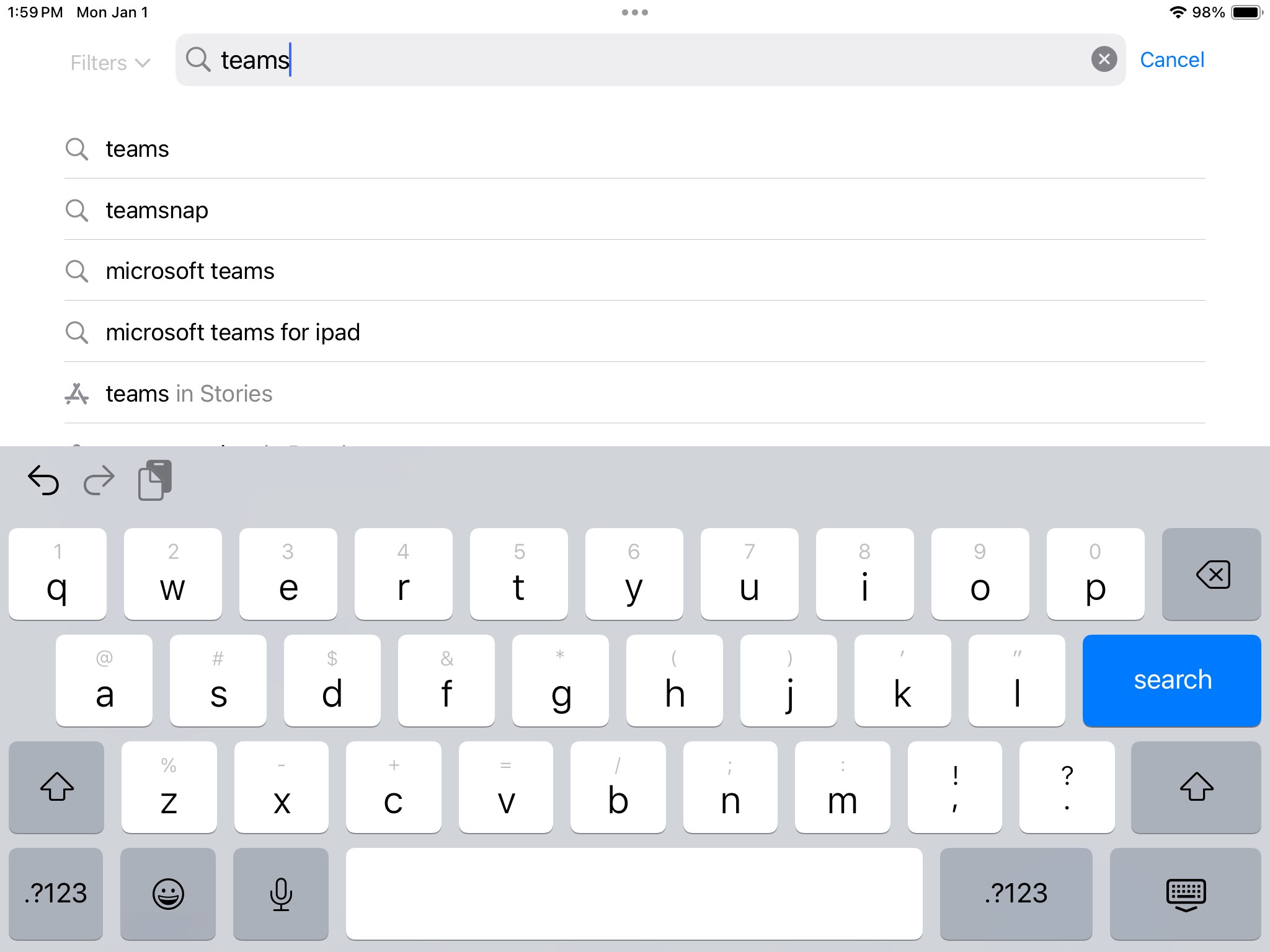 [Speaker Notes: Type “Teams” in the search box at the top of the screen and click on the blue “Search” button]
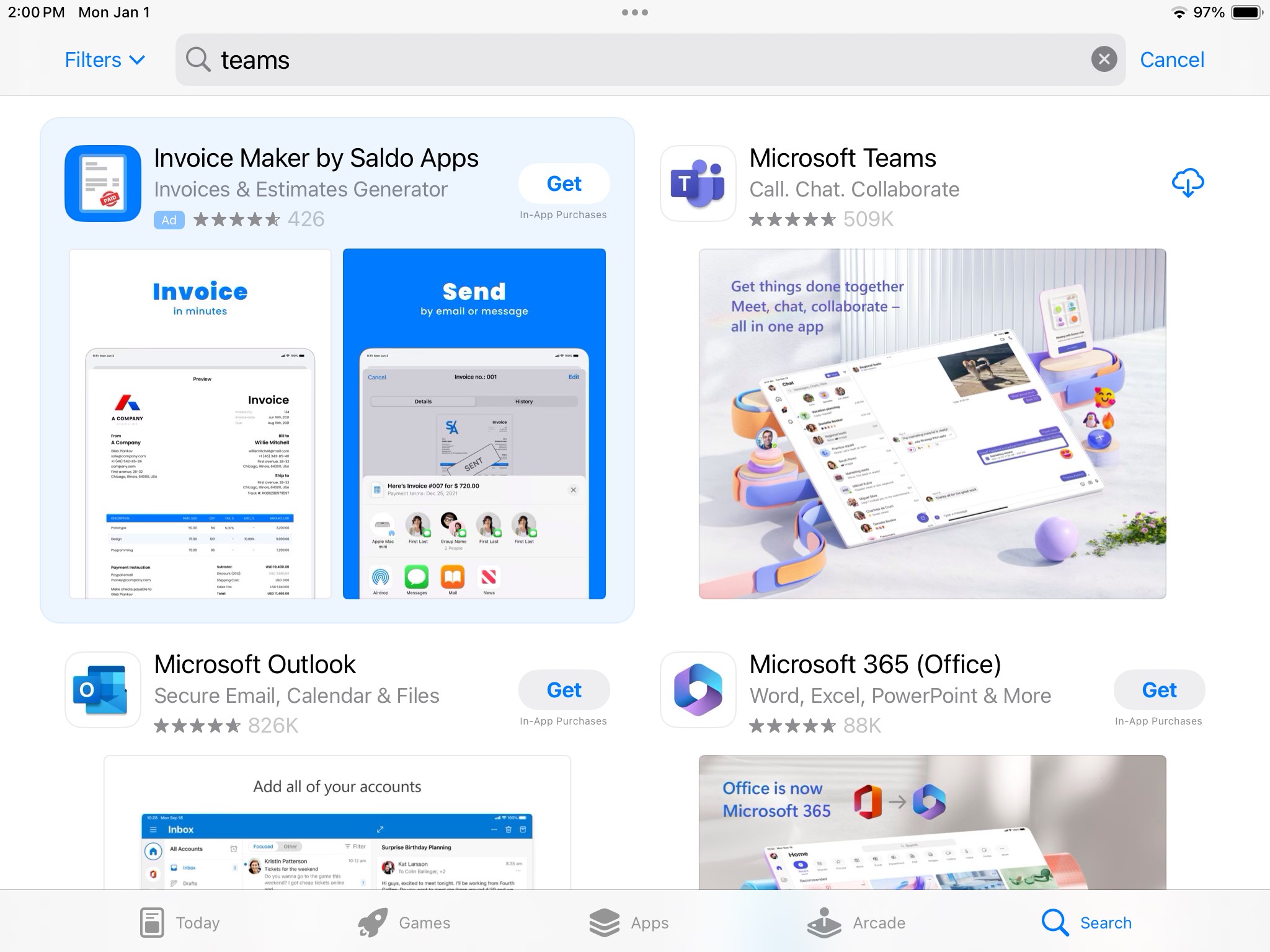 [Speaker Notes: Find the Microsoft Teams App (see the upper right app on this screen)

Click on the “Get” or raining cloud symbol

You will be asked to verify yourself (enter password, show your face to the iPhone camera….)]
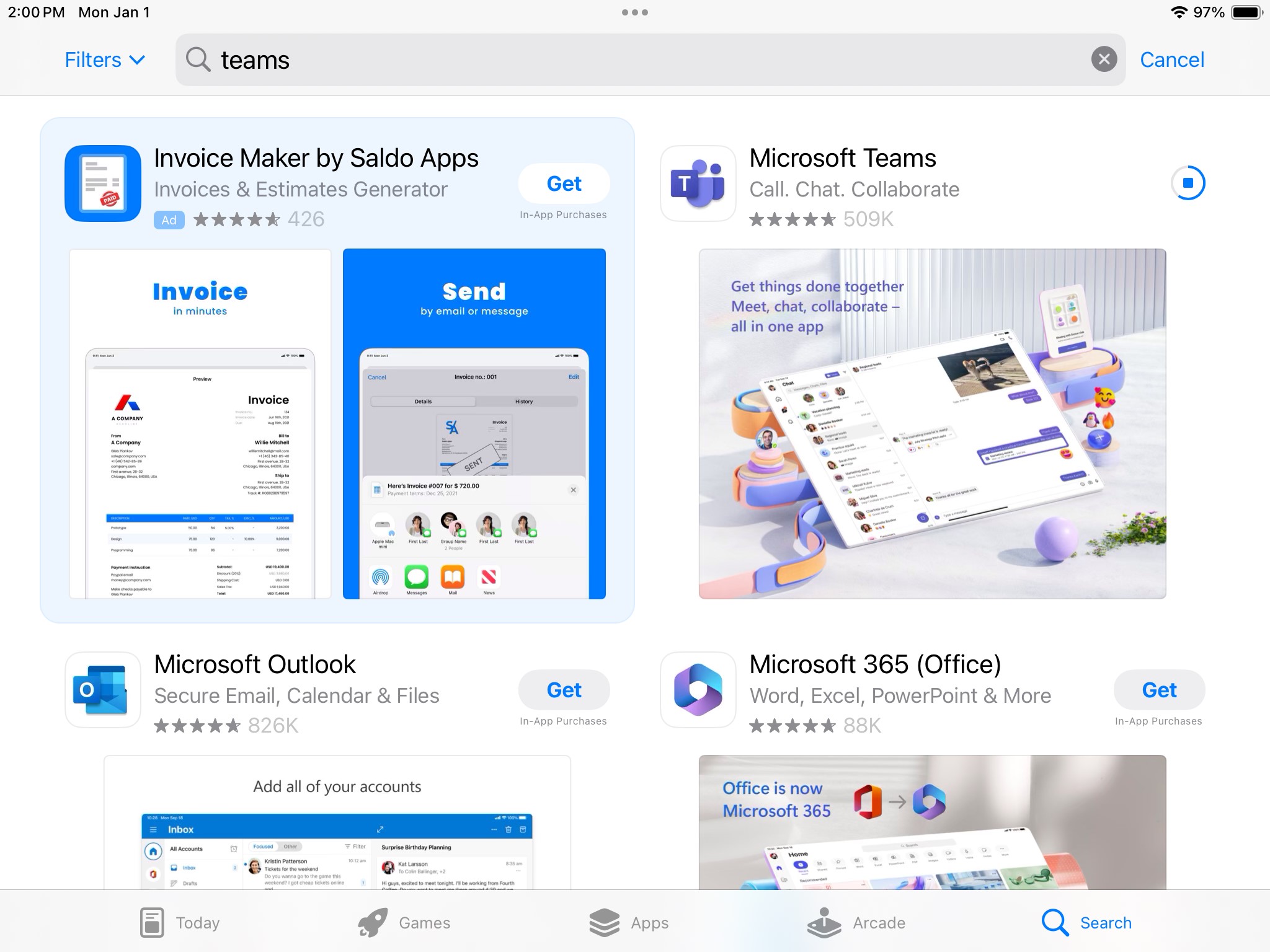 [Speaker Notes: The app will be downloaded]
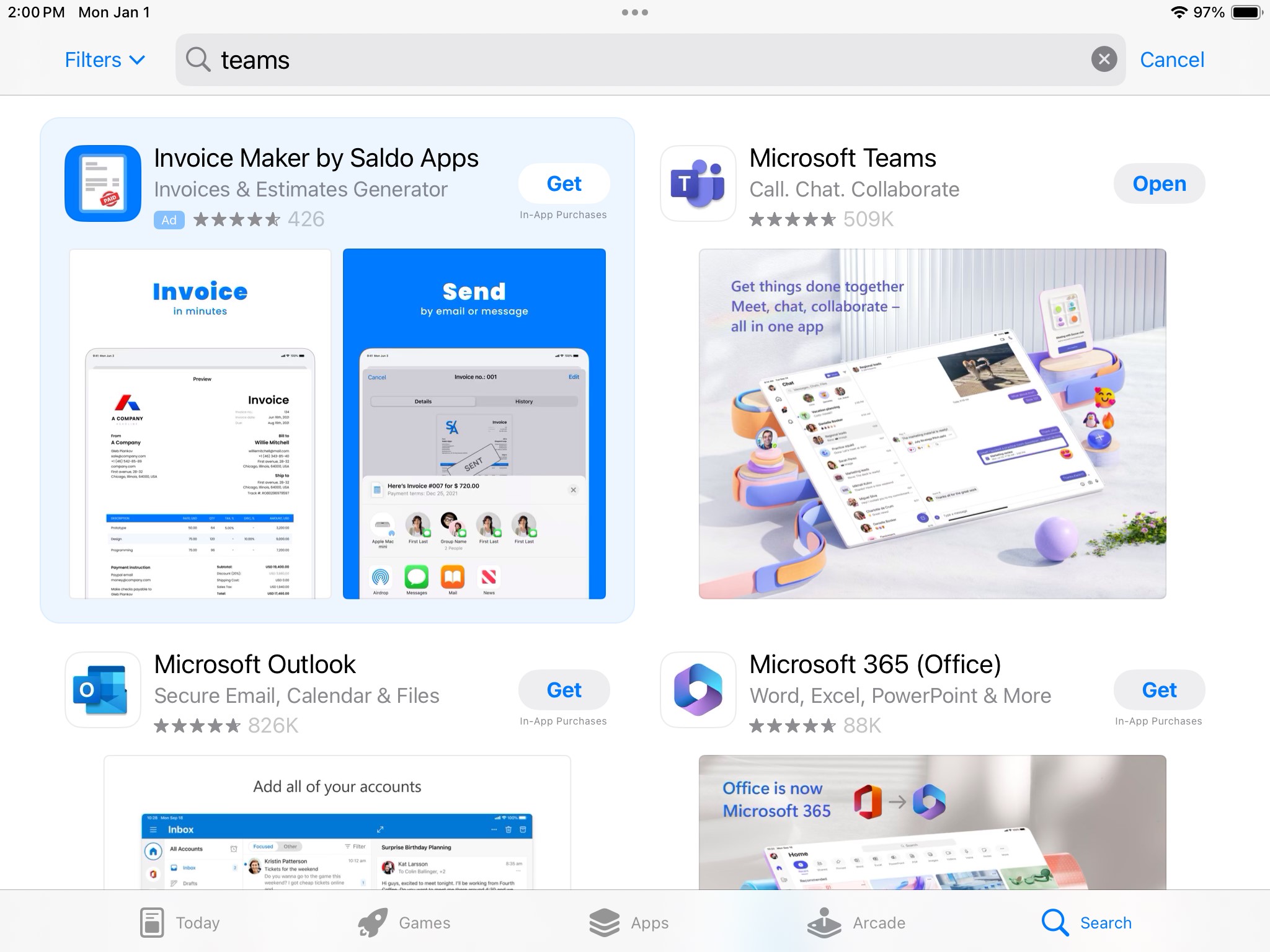 X
[Speaker Notes: Once the download is complete, Do Not click on “Open” but rather close this screen and return to the invitation]
Your Invitation….
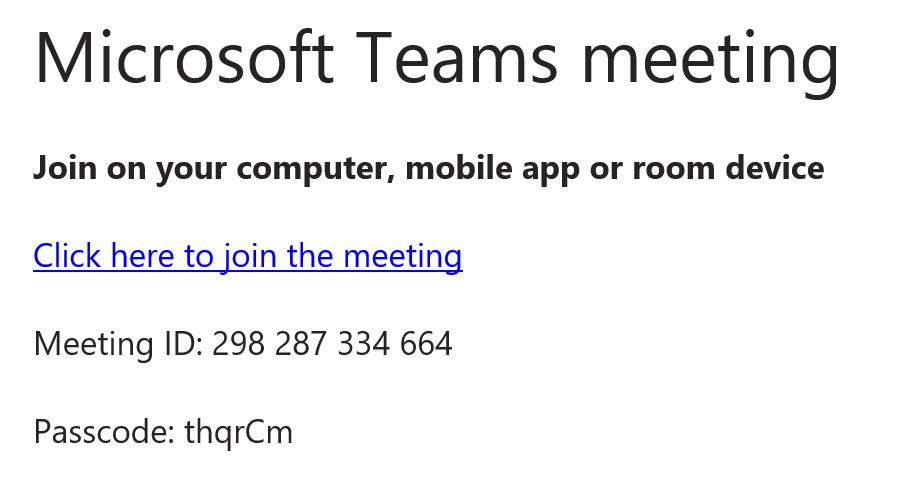 Found typically in the e-mailed Notice of Meeting

Click on “Click here to join the meeting”
[Speaker Notes: Click on the “Click her to join the meeting”]
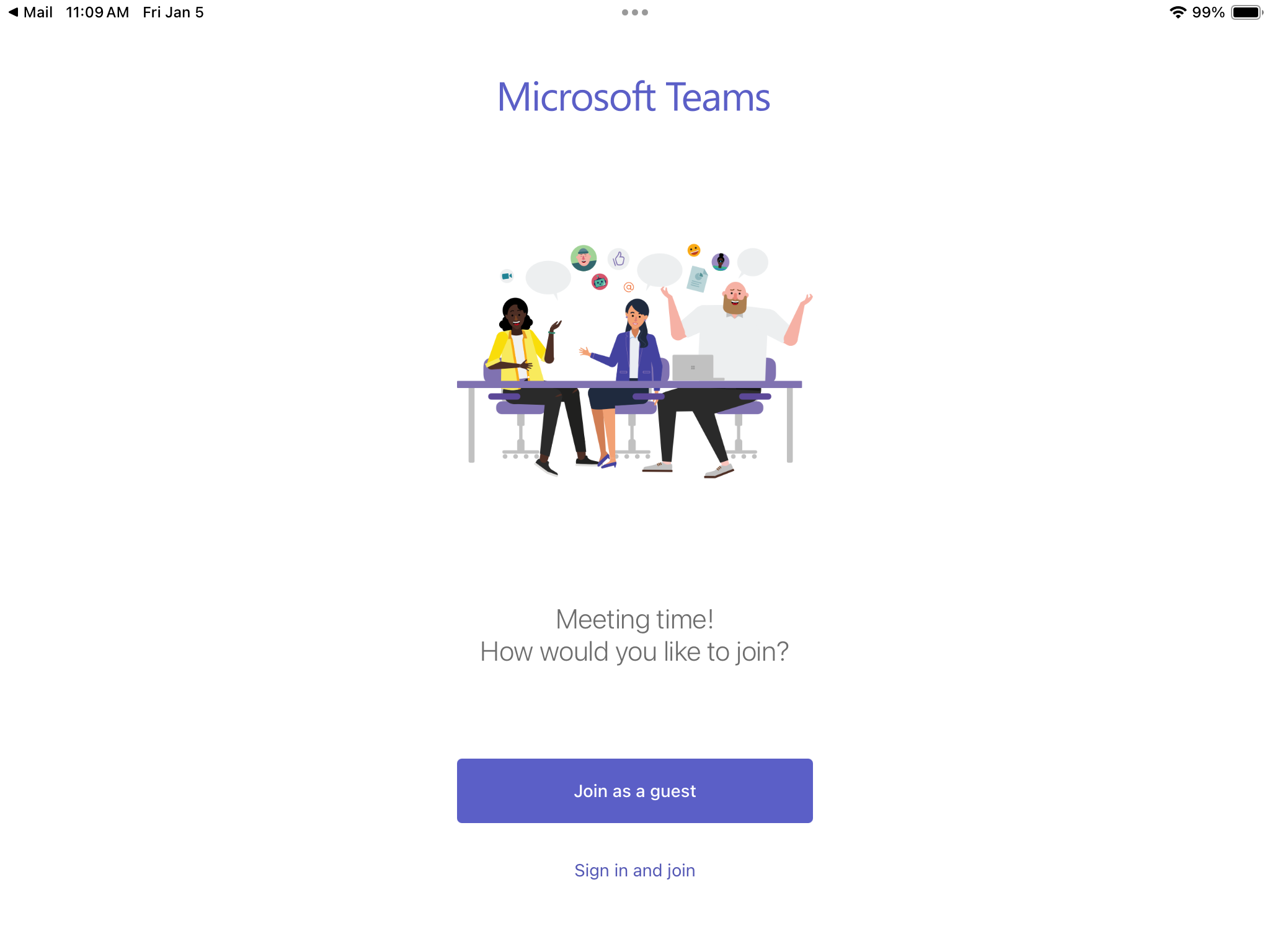 [Speaker Notes: Click on “Join as a Guest”]
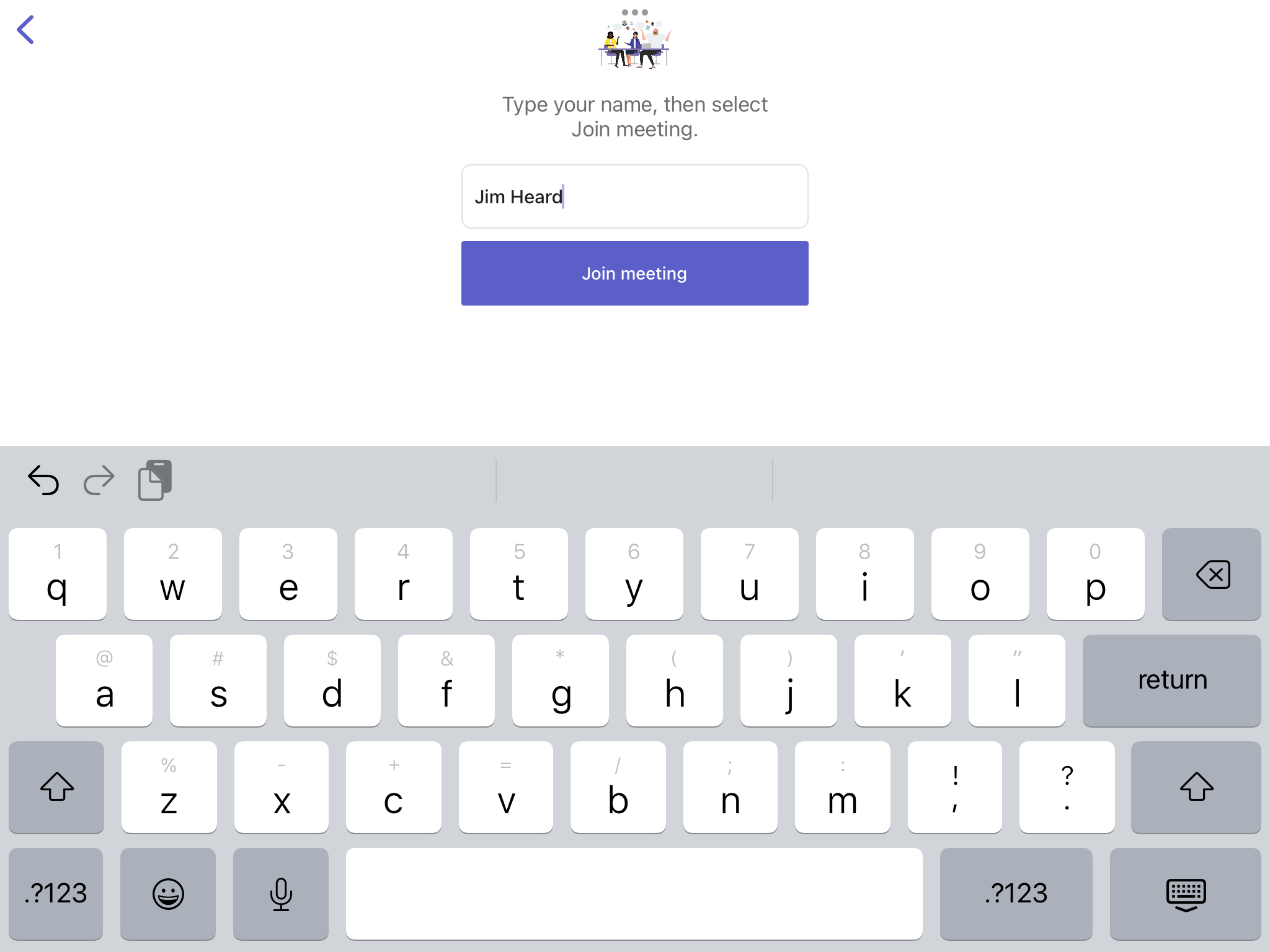 [Speaker Notes: Enter your name and click “Join Meeting”]
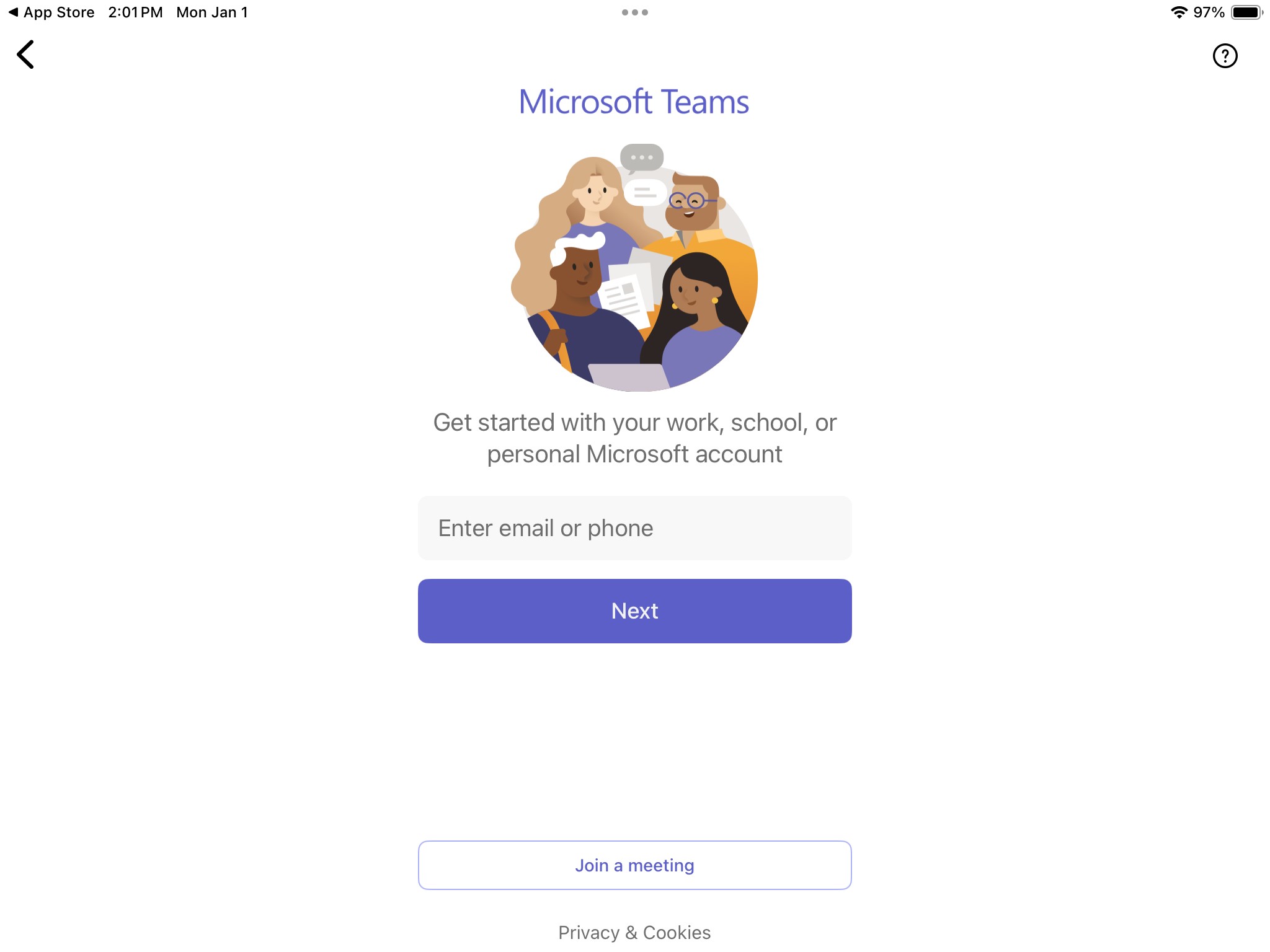 [Speaker Notes: If you see this screen (… personal Microsoft account) click on the “Join a Meeting” button]
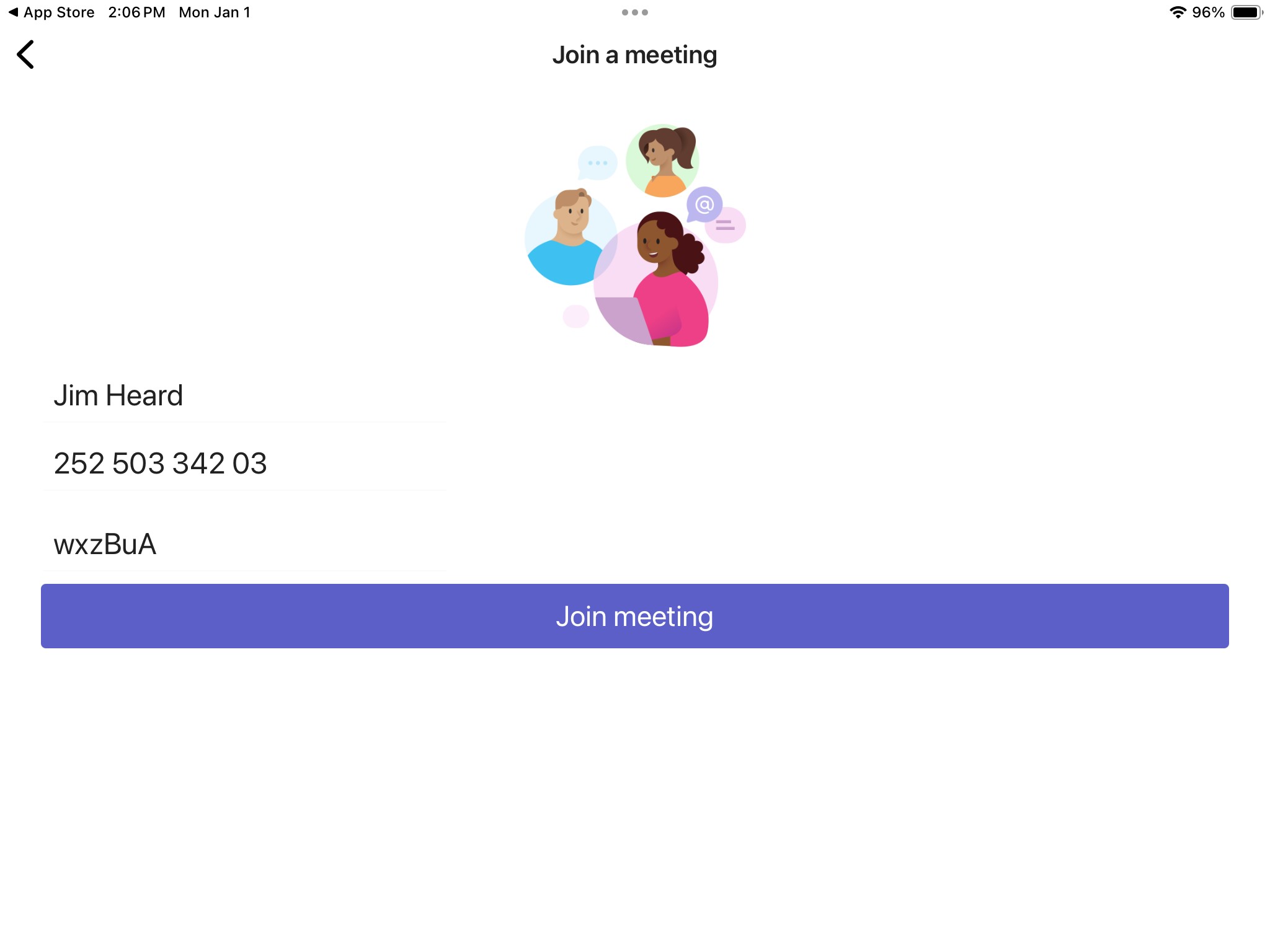 Enter Name, Meeting ID, and Passcode
 click “Join Meeting”
[Speaker Notes: Enter your name, Meeting ID and passcode and click on “Join Meeting” 

Where do you get the Meeting ID and passcode?    From the invitation]
Your Invitation….
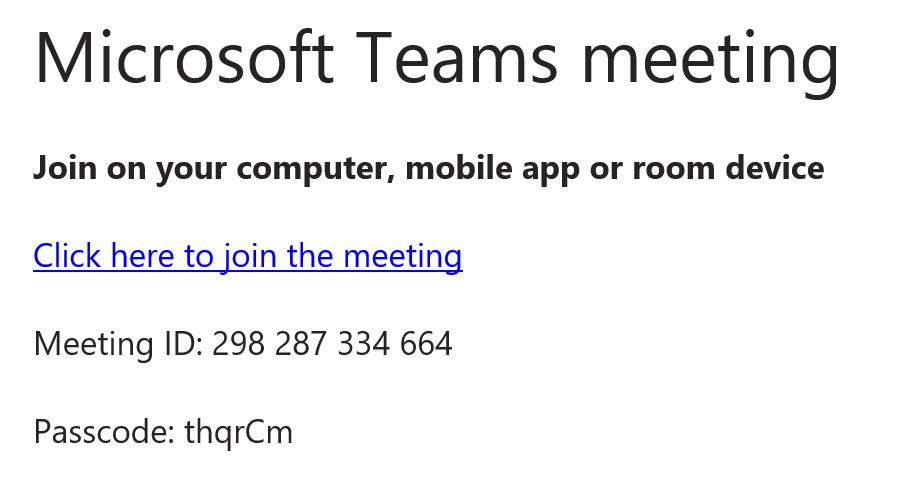 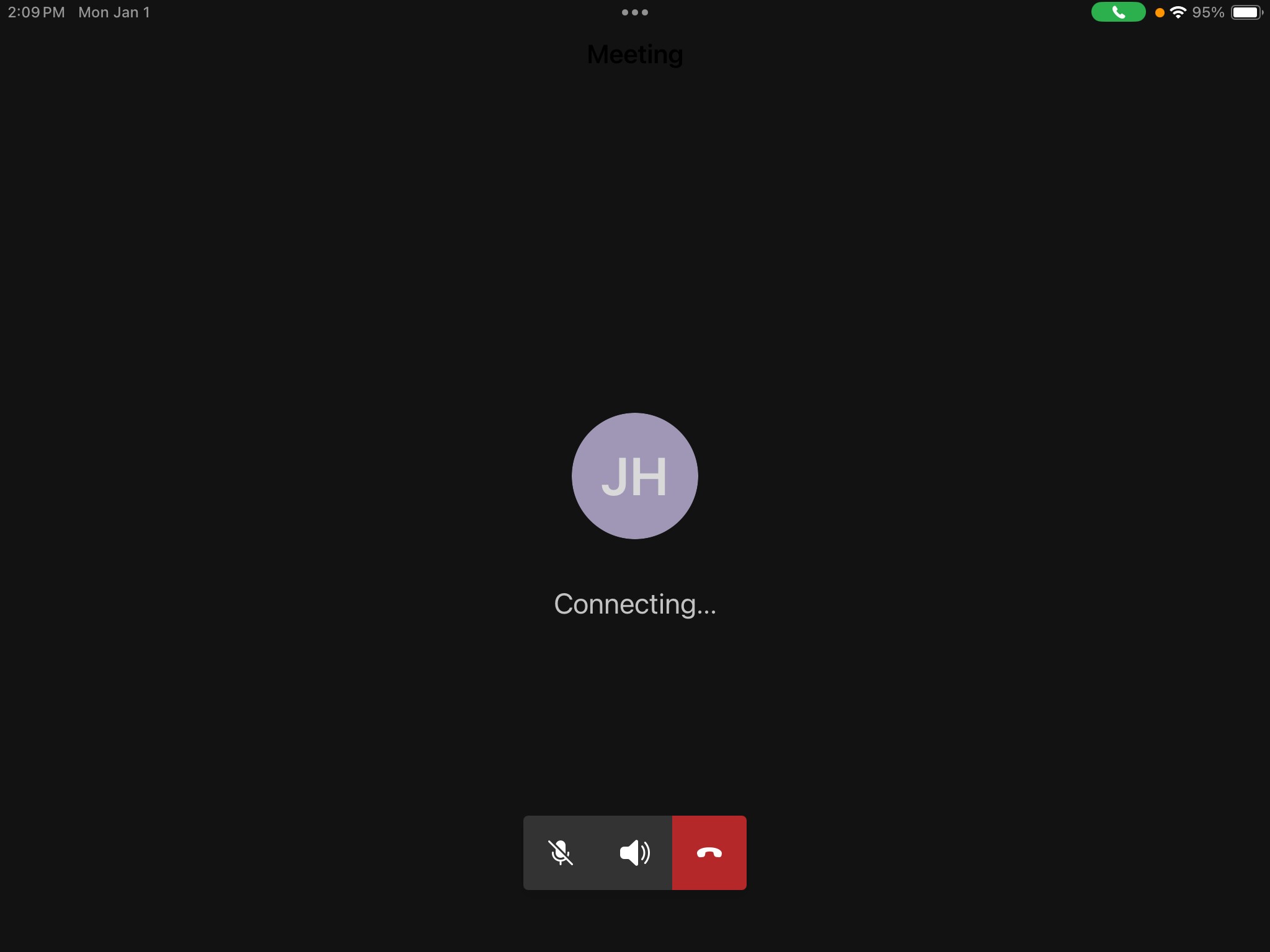 [Speaker Notes: Either way you see this screen as Teams attempts to join the meeting]
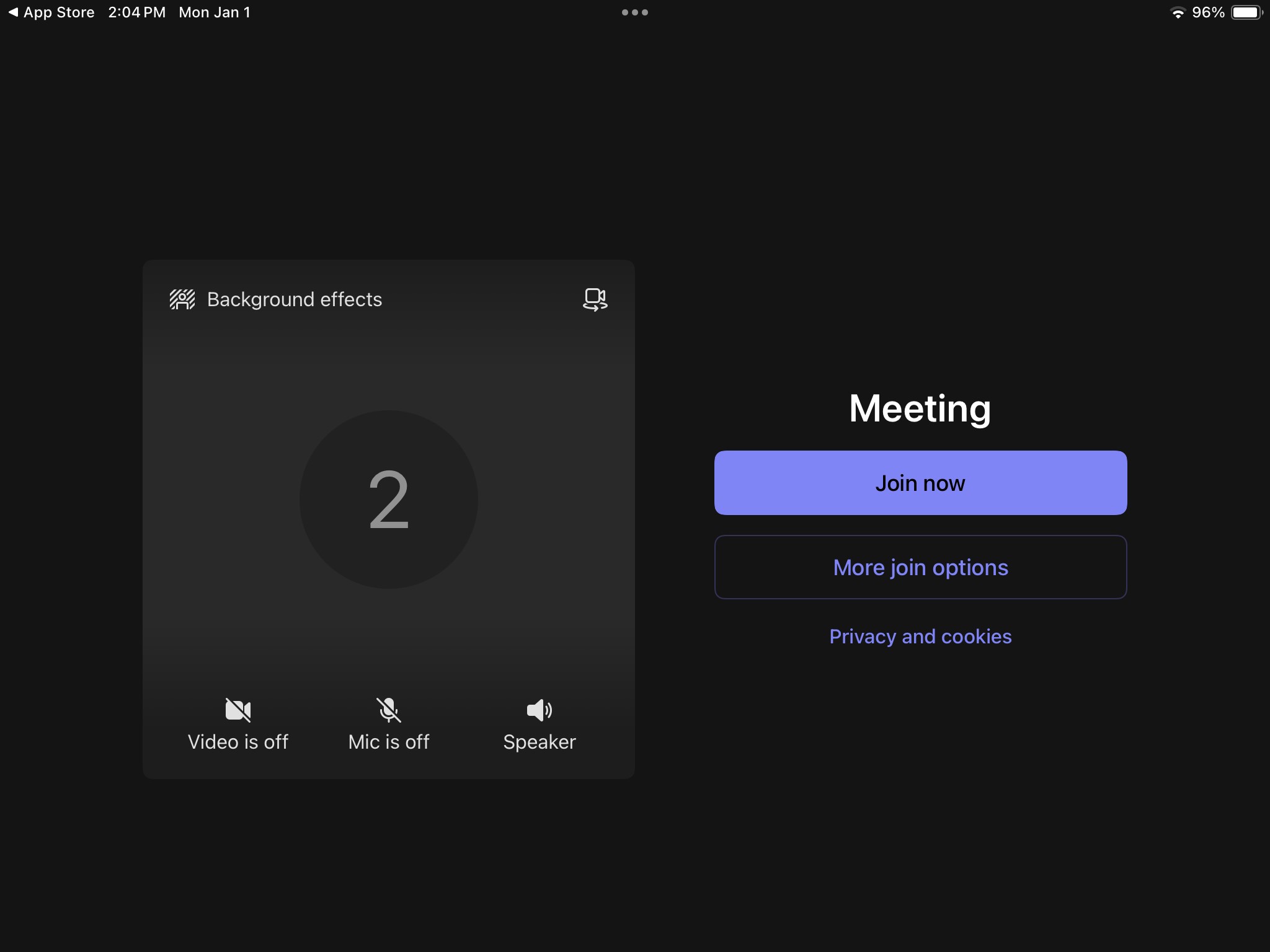 [Speaker Notes: You will be asked if the App can use your microphone and camera (say Yes) and you will get to this screen.   Click “Join Now”]
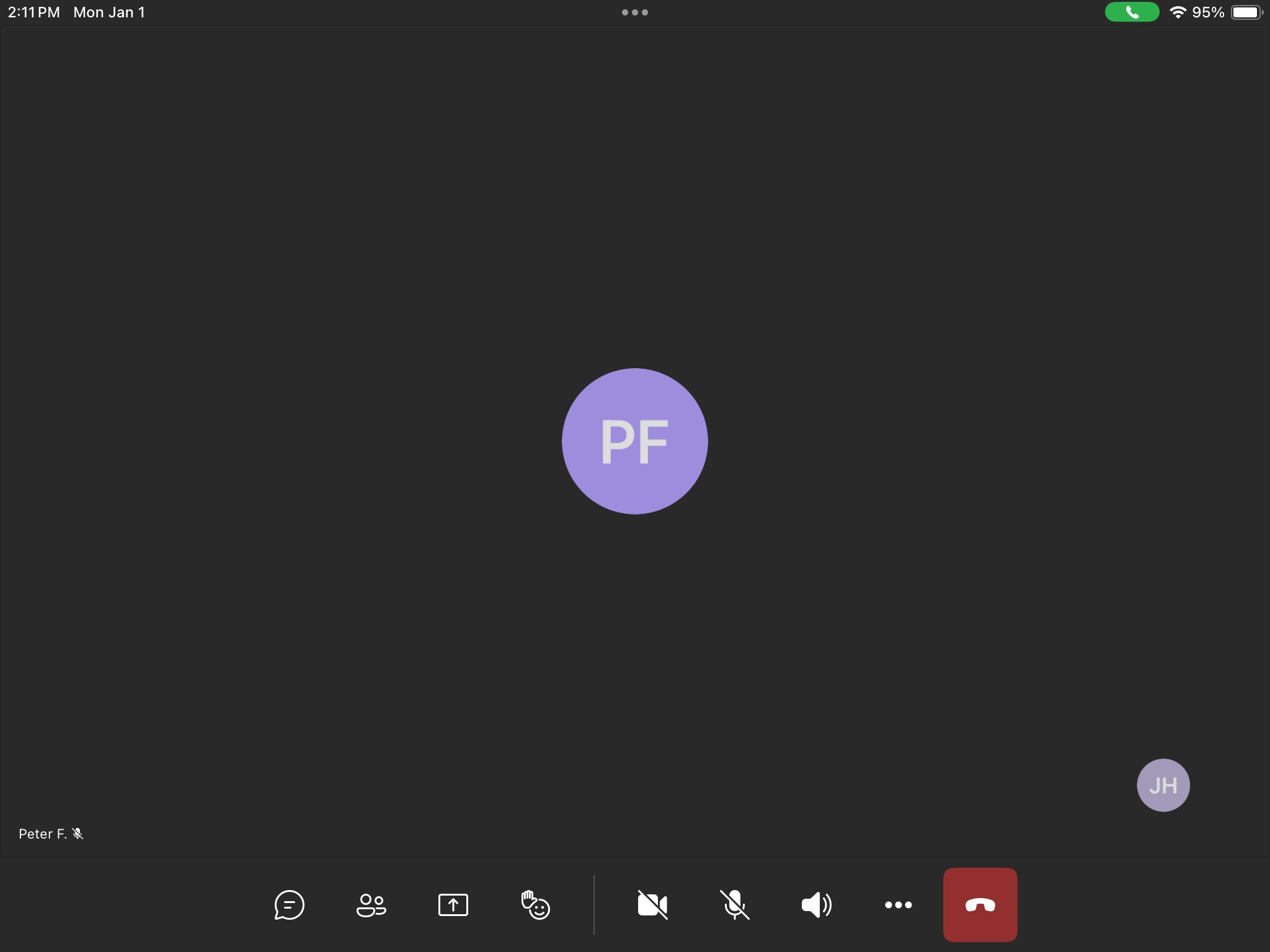 [Speaker Notes: You are in the meeting.    Your icon or camera image is in the lower right hand corner]
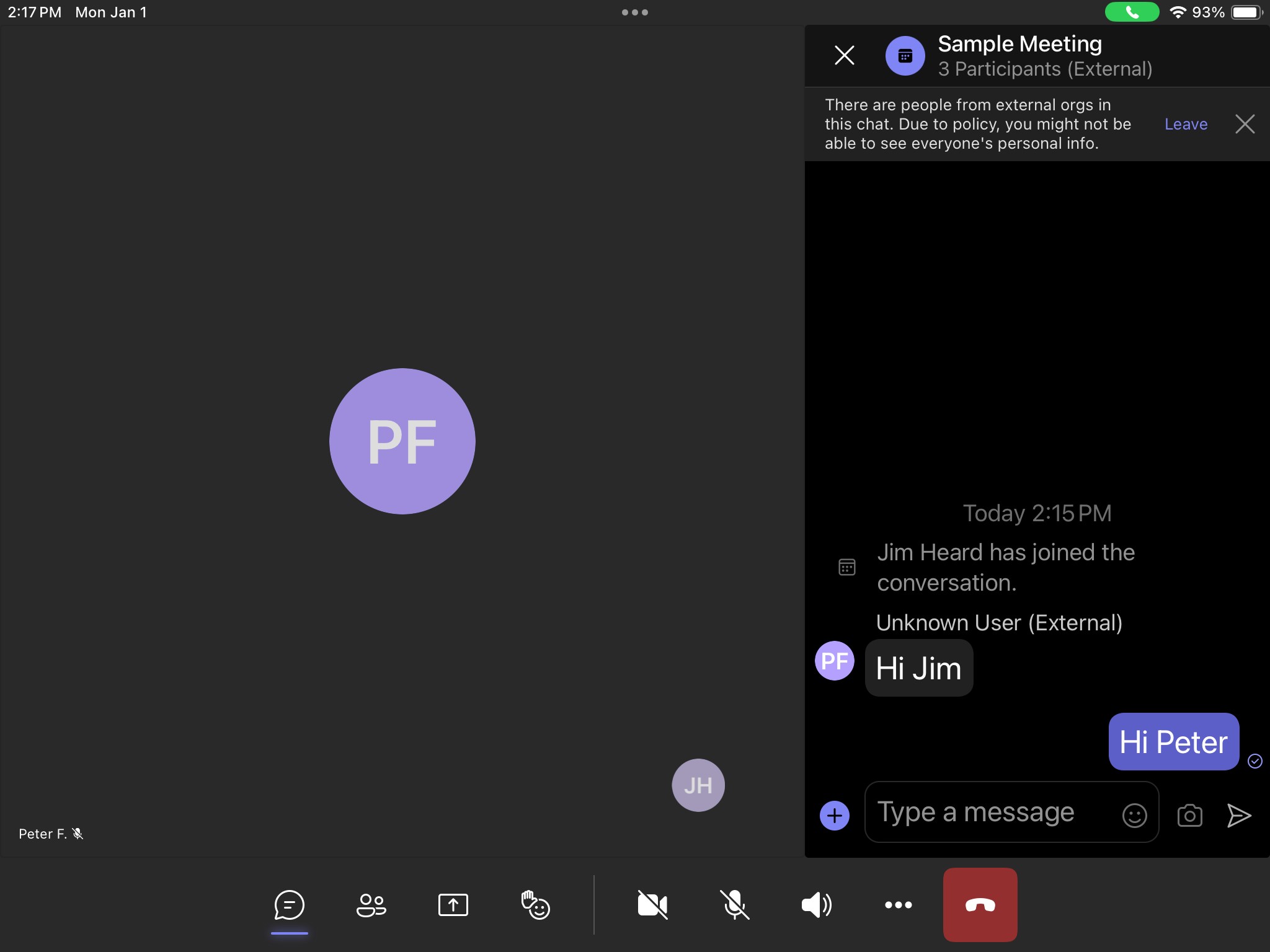 [Speaker Notes: Along the bottom of the screen is a series of buttons.  The one furthest to the left is “Chat” Clicking on it brings up a chat column appears on the right side of the screen.    You can type the message and click on the right most button to send it (looks like a paper airplane pointing right)]
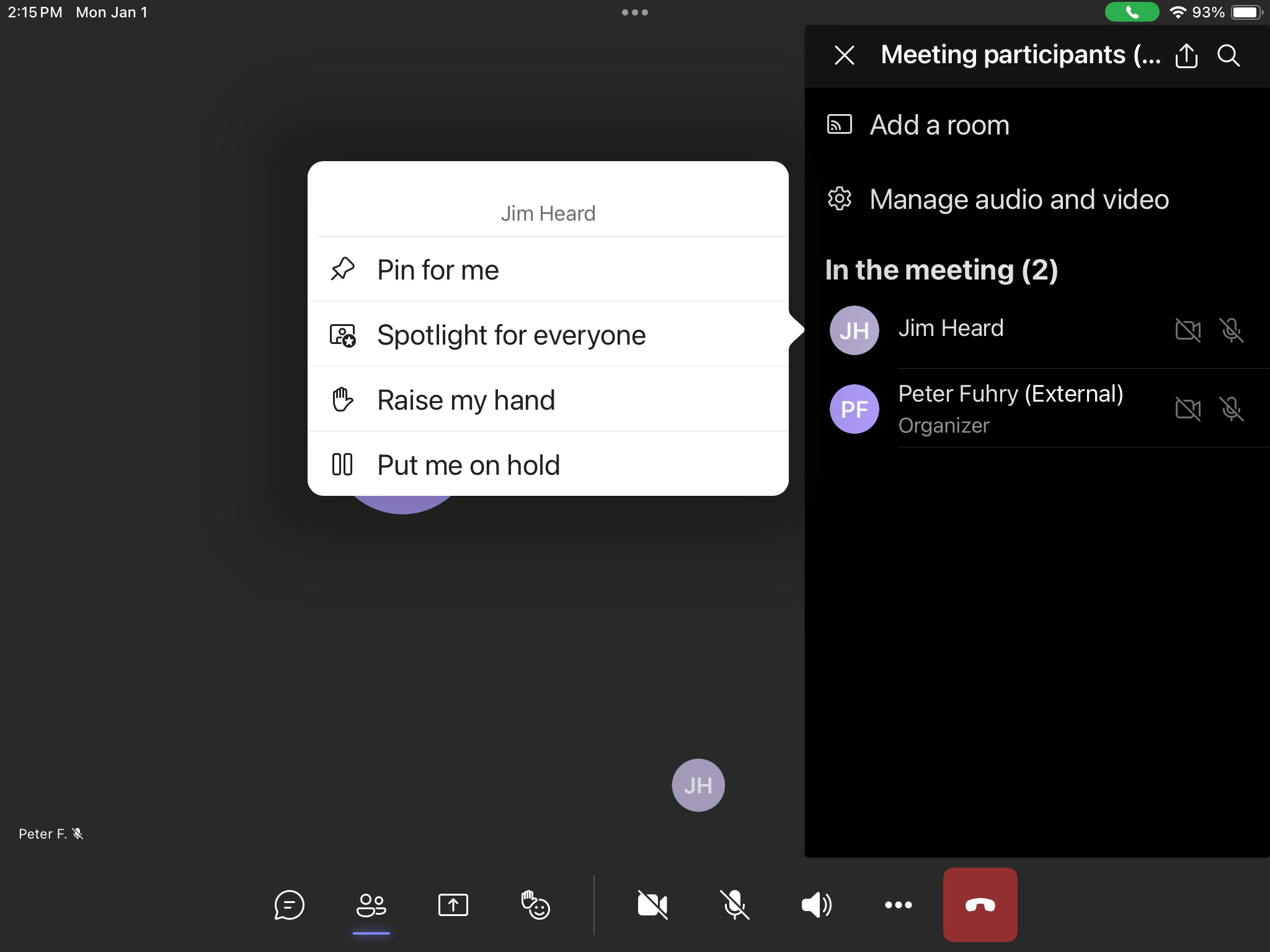 [Speaker Notes: The next button is “People” which provides one with a list of meeting participants.   Clicking on your name gives you a chance to raise your hand]
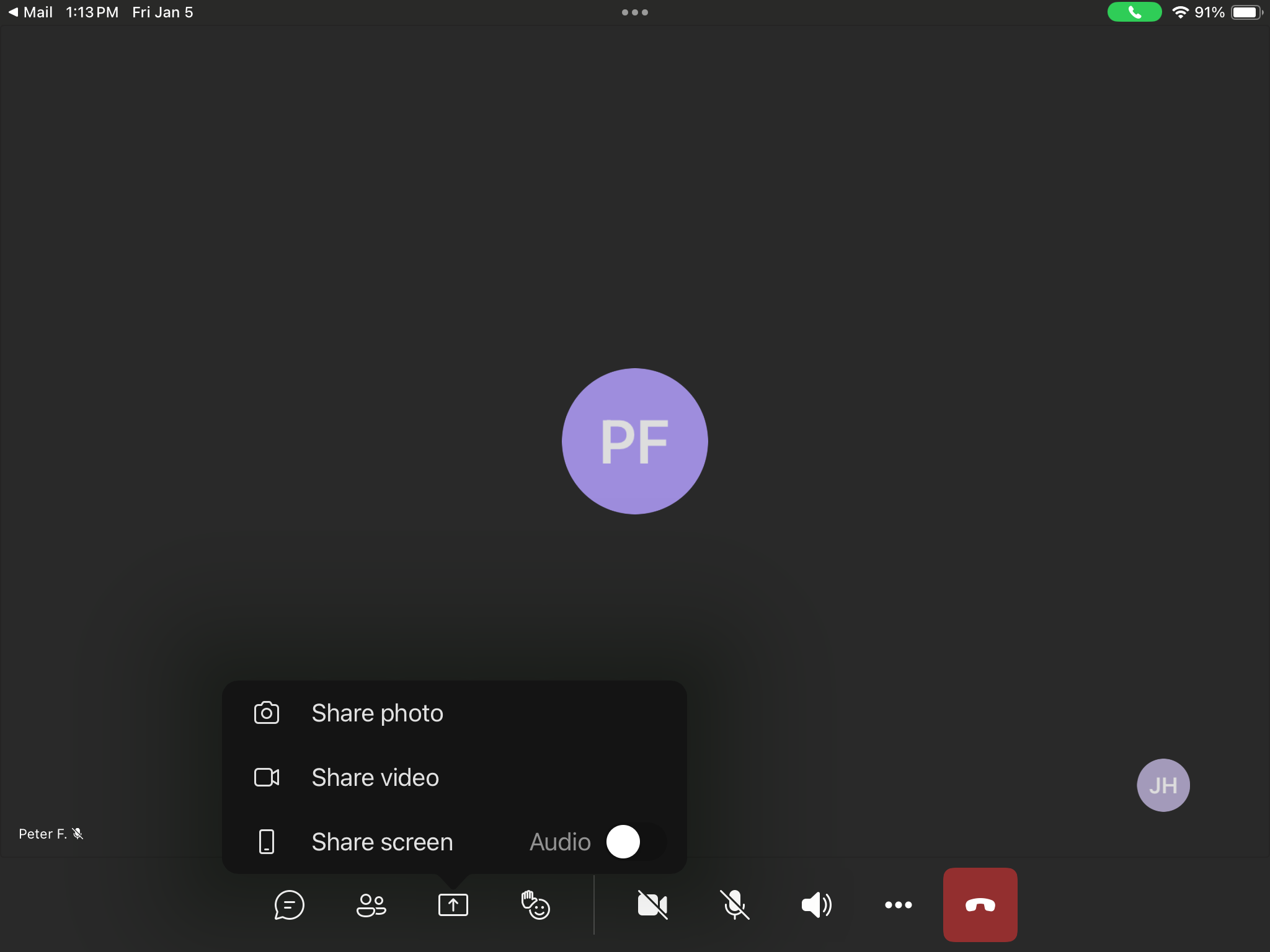 [Speaker Notes: The button beside “People” is “React” which permits you to add a temporary icon to your image on others screens.    A raise-your-hand is also an option in this selection]
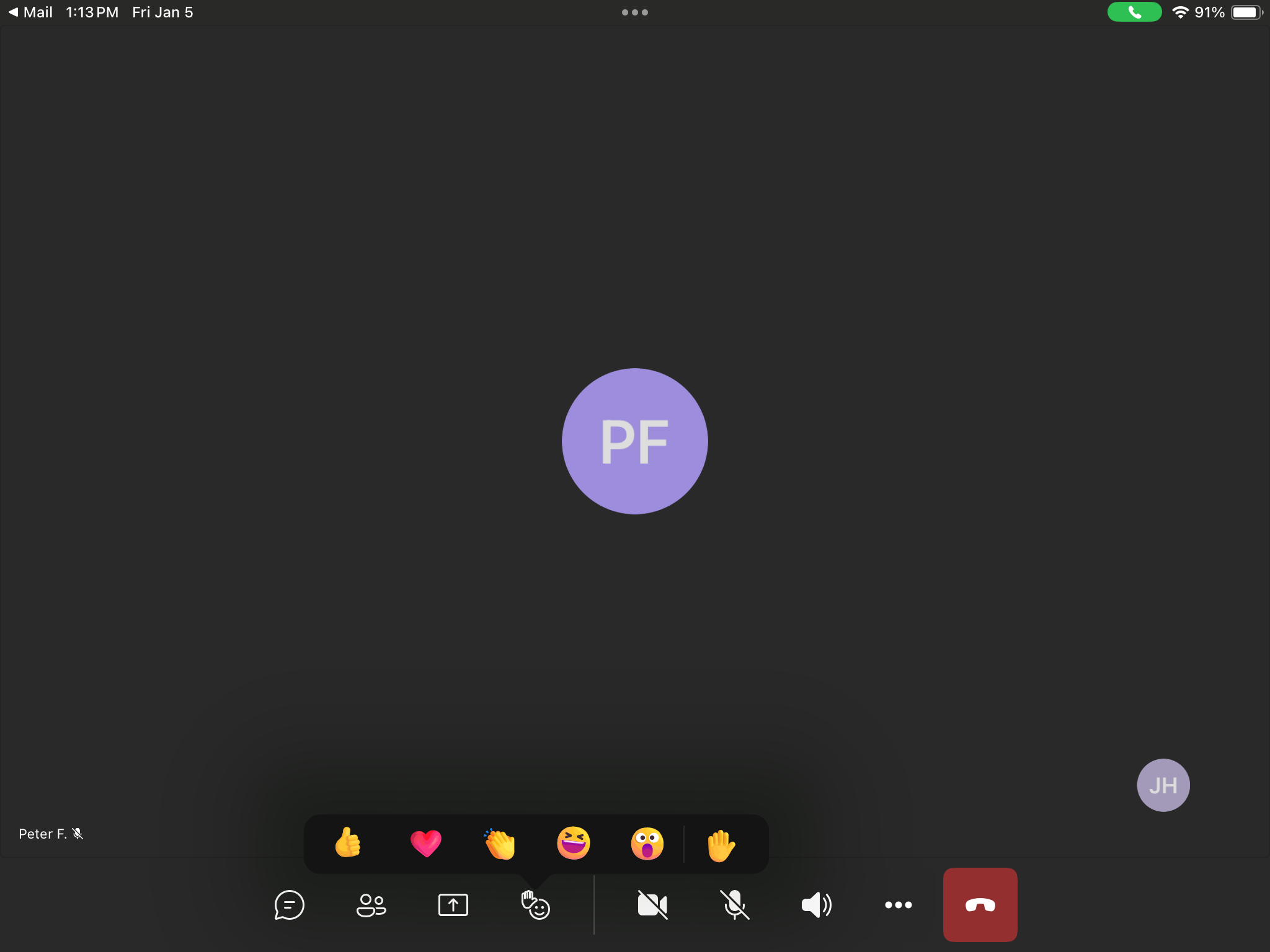 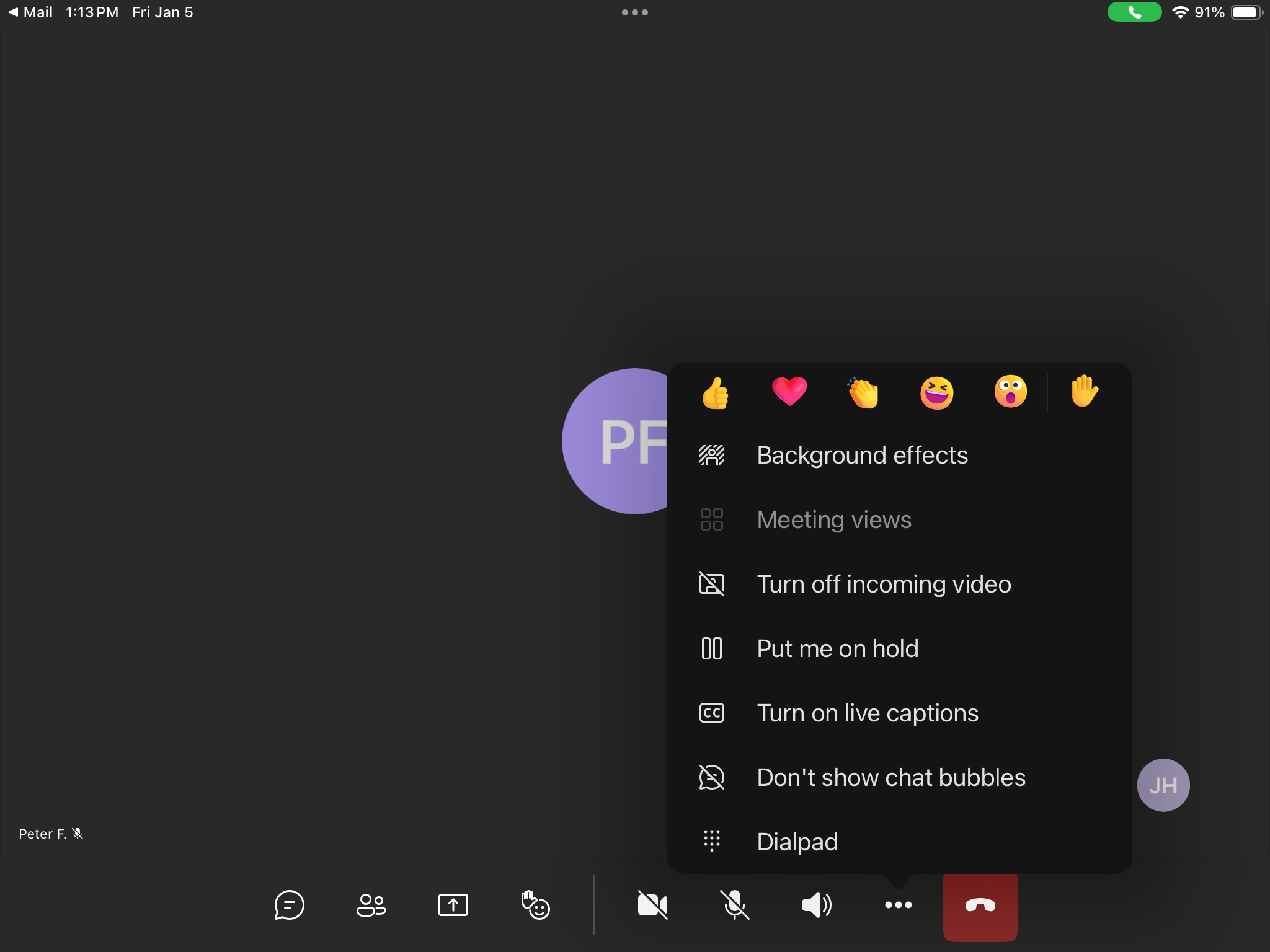 [Speaker Notes: The ellipses (ie … ) brings up a menu with “Turn off incoming video” as well as the reaction icons and the raise-your-hand]
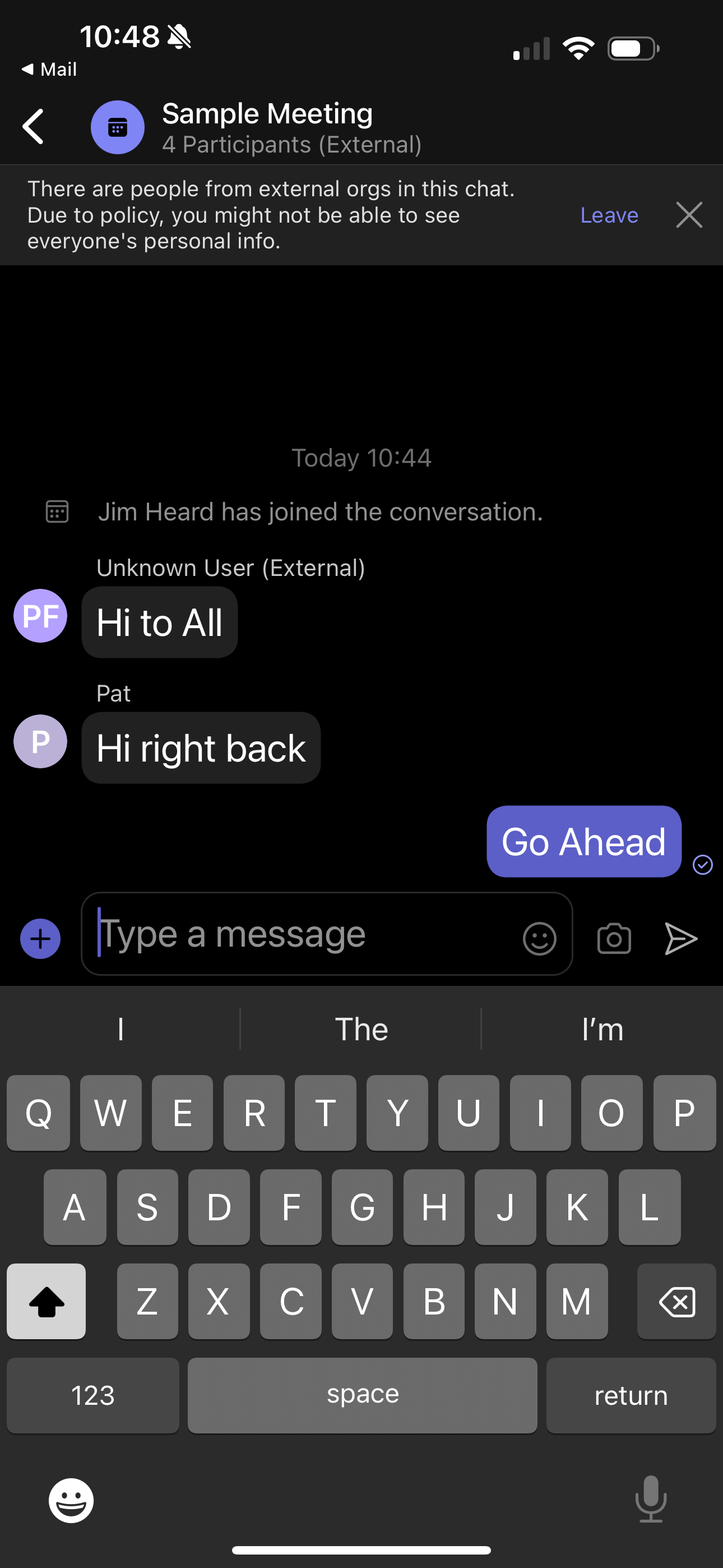 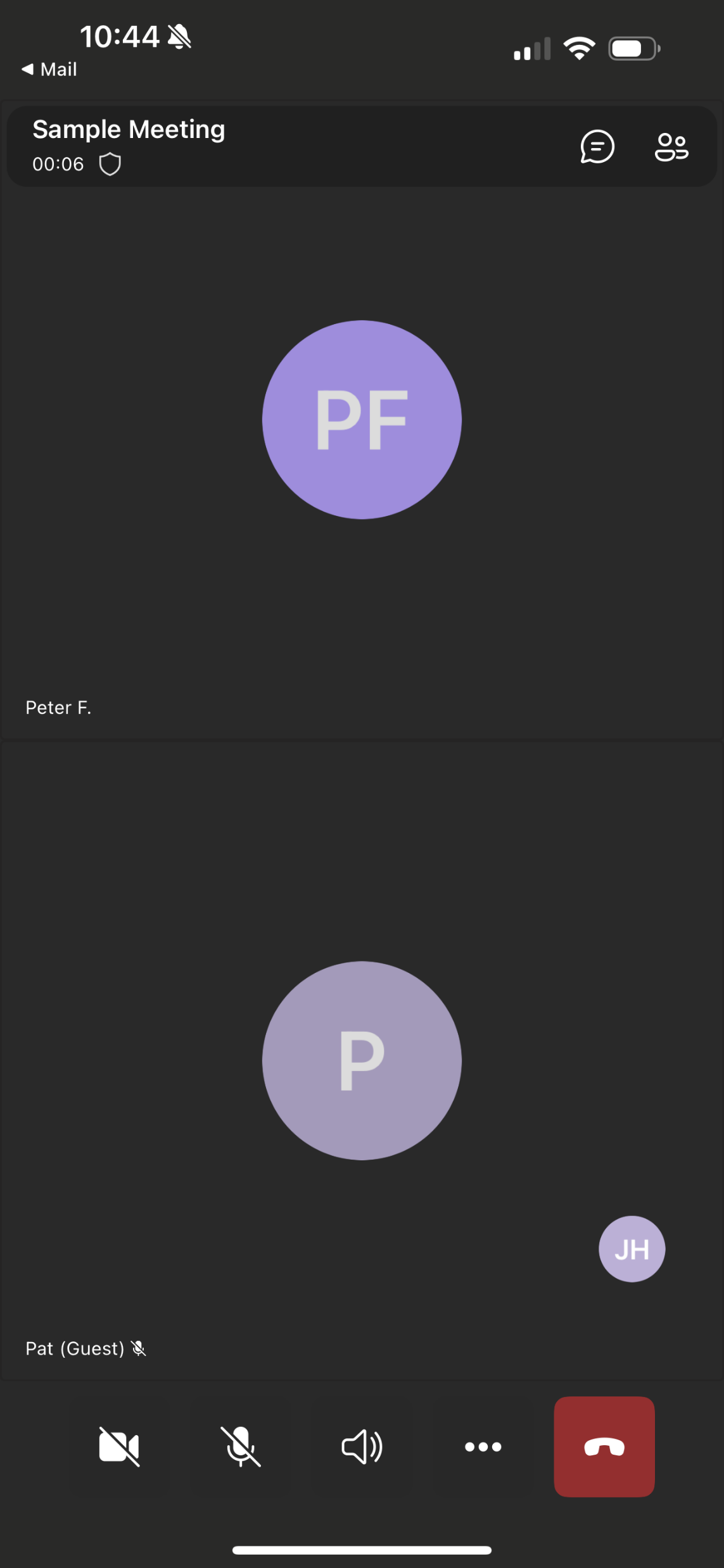 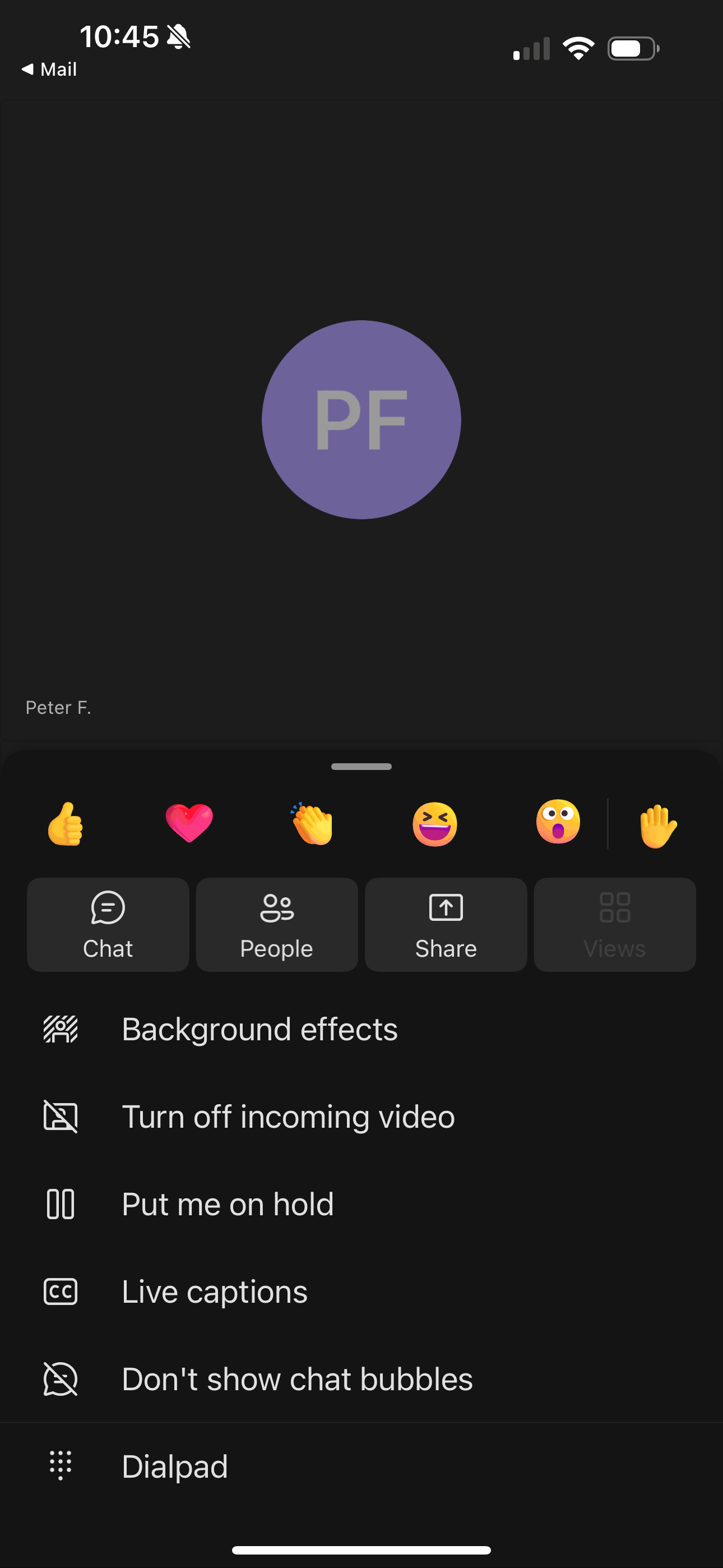 [Speaker Notes: For and iPhone the screen is smaller.   The Chat and People button is at the top of the screen (left screen image).

If you click on the ellipse, you get the centre screen image.  All the functions can be found on this screen by clicking on the ellipses (ie … )

The right screen image shows the chat function on the iPhone]
Questions?